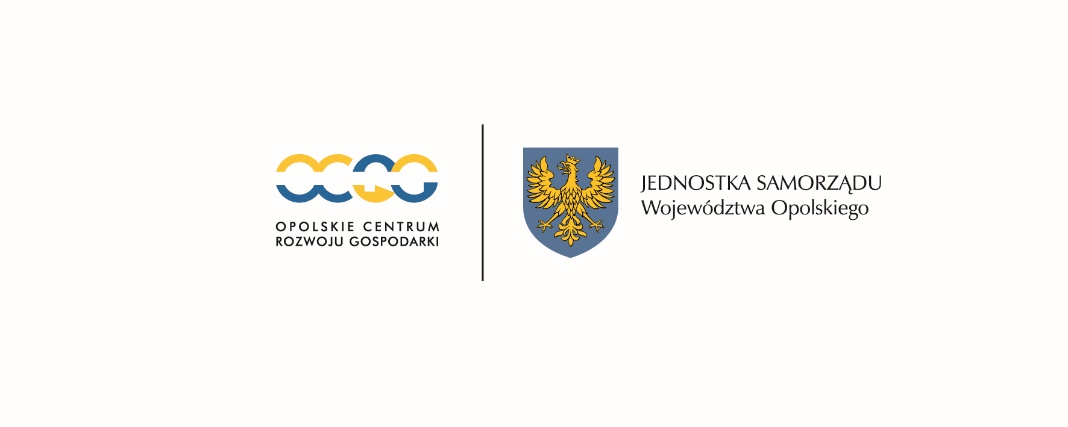 Wsparcie dla przedsiębiorców z sektora nowoczesnych usług biznesowych w ramach FEO 2021-2027
Opole, 1 marca 2023
FEO 2021-2027 W LICZBACH
28.02.2023
966,5 mln EUR
EFS +
EFRR
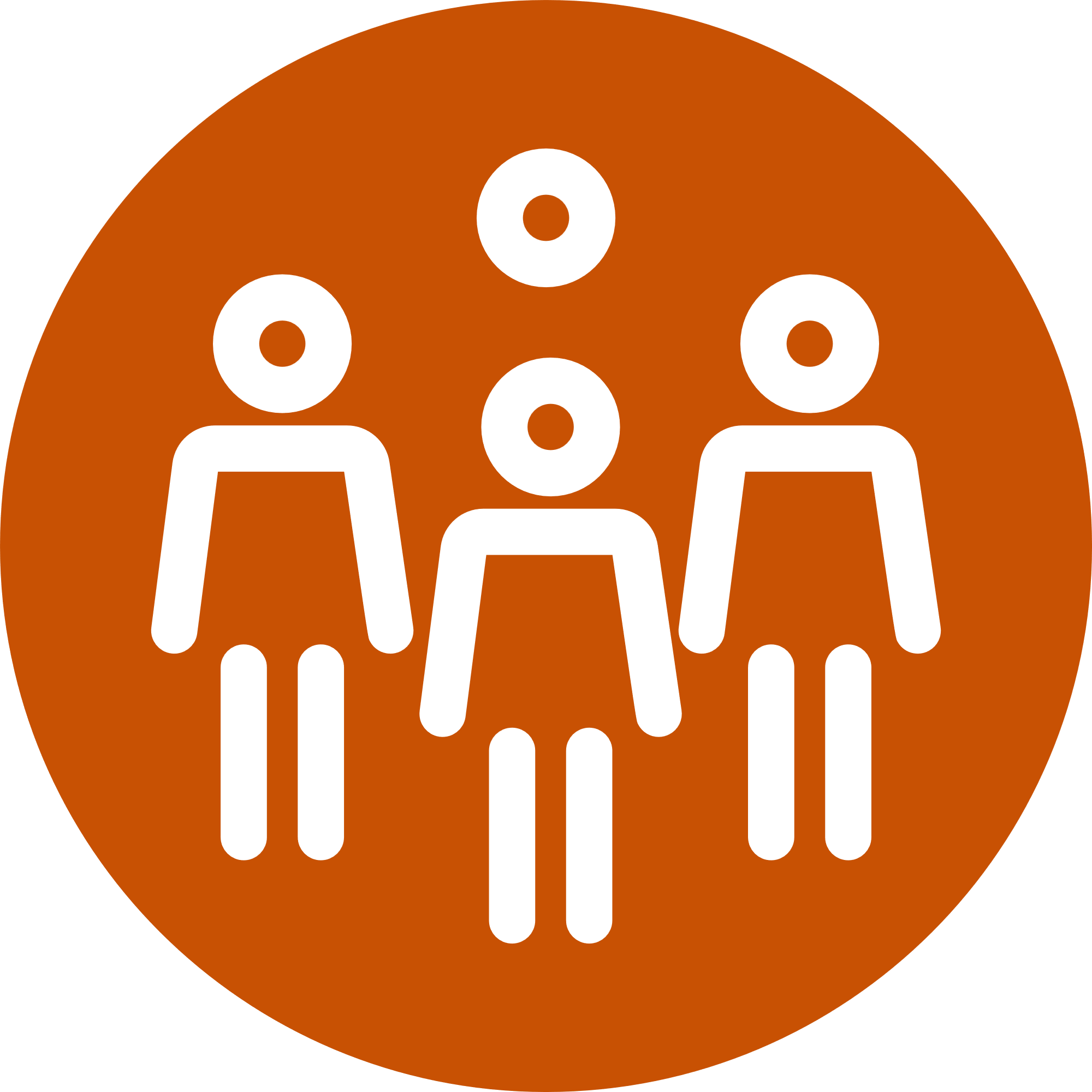 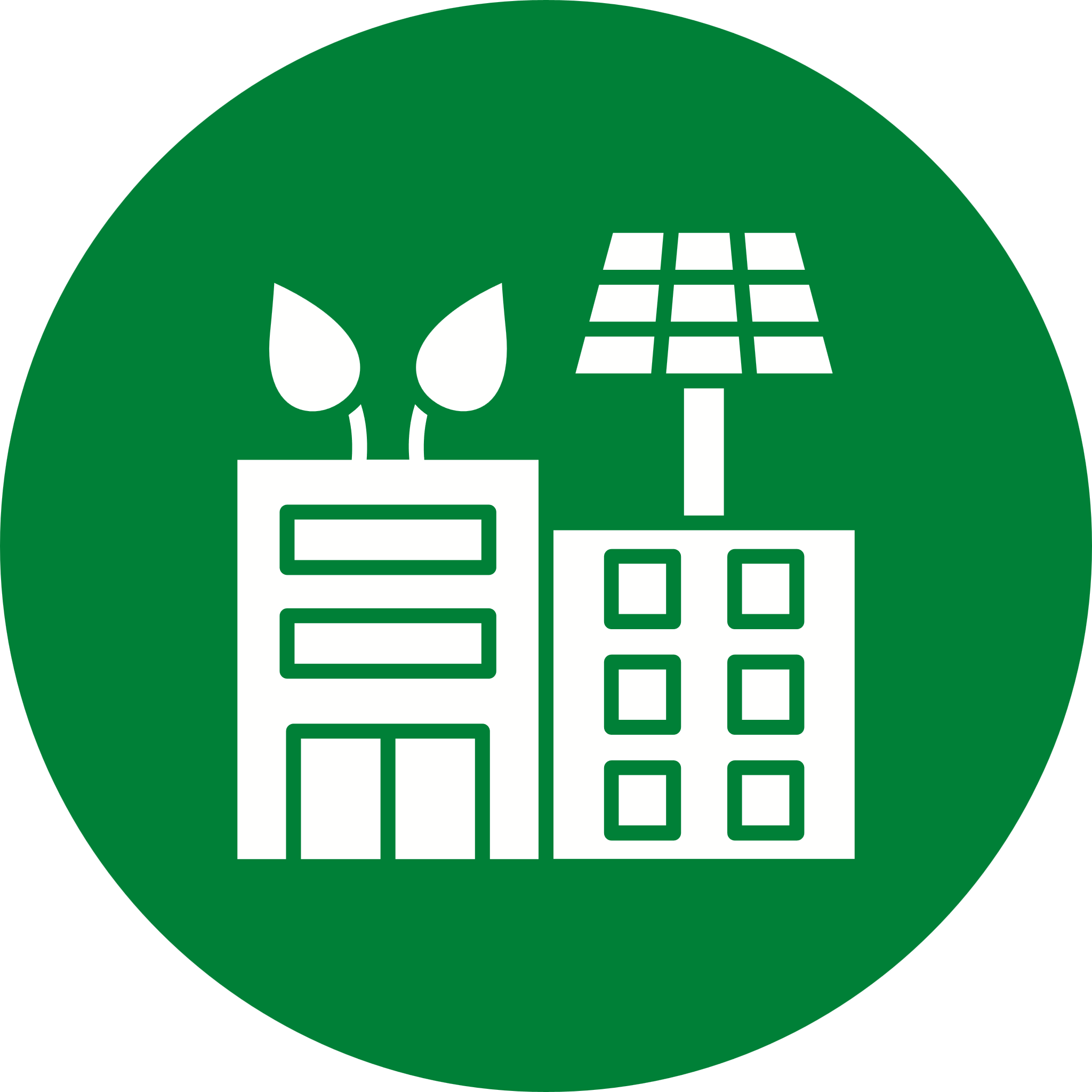 276,4
690,1
mln  EUR
mln  EUR
30%
70%
2
FEO 2021-2027 W LICZBACH
28.02.2023
966,5 mln EUR
881,7 mln EUR
84,8 mln EUR
Wsparcie zwrotne (IF)
Wsparcie bezzwrotne (dotacje)
3
Kto będzie udzielał wsparcia?
28.02.2023
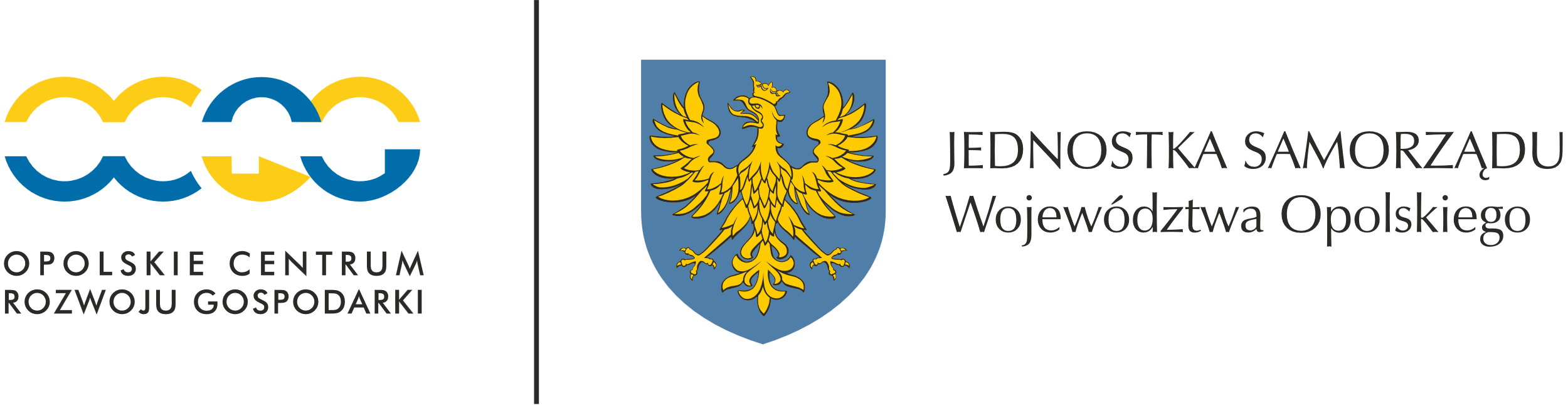 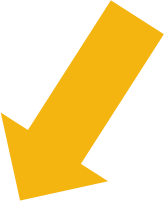 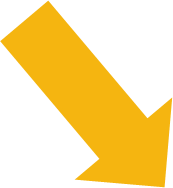 INSTYTUCJA POŚREDNICZĄCA
PROJEKTY WŁASNE
DOTACJE, DOTACJE WARUNKOWE, INSTRUMENTY ZWROTNE
DOTACJE, BONY
4
Działanie 1.1
Infrastruktura B+R przedsiębiorstw
28.02.2023
Dla kogo: MŚP z terenu województwa opolskiego (wyłącznie branże w ramach Specjalizacji Inteligentnych Województwa Opolskiego)

Kwota EFRR: 13,5 mln EURO

Zakres wsparcia: infrastruktura i prace B+R przedsiębiorstw (w tym projekty kompleksowe z wdrożeniem)
Nabór wniosków:
Termin/ alokacja: kwiecień/ 20 mln zł
5
Działanie 1.2
Opolskie innowacyjne
28.02.2023
Dla kogo: MŚP z terenu województwa opolskiego (preferowane branże w ramach specjalizacji inteligentnych Województwa Opolskiego oraz przedsiębiorcy z subregionu południowego)

Kwota EFR: 9,5 mln EURO

Zakres wsparcia: bony na innowacje - czyli usługi proinnowacyjne świadczone przez ośrodki badawczo-rozwojowe na rzecz mikro, małych i średnich przedsiębiorstw; doktoraty wdrożeniowe i praktyczne prace dyplomowe; konferencje i staże zagraniczne dla naukowców i przedsiębiorców
Złożenie wniosku:
Termin/ alokacja: marzec/ 4,5 mln zł
6
Działanie 1.5 
Wsparcie dla nowopowstałych MŚP
28.02.2023
Dla kogo: MŚP z terenu województwa opolskiego działające do 24 miesięcy

Kwota EFR: 2,5 mln EURO

Zakres wsparcia: wsparcie inwestycyjne oraz usługi doradcze świadczone przez Instytucje Otoczenia Biznesu
Nabór wniosków:
Termin/ alokacja: wrzesień/ 5,5 mln zł
7
Działanie 1.6 
Promocja MŚP, w tym wsparcie internacjonalizacji oraz promocji eksportu
28.02.2023
Dla kogo: MŚP z terenu województwa opolskiego (preferowani przedsiębiorcy z subregionu południowego oraz OSI krajowych)

Kwota EFR: 2,8 mln EURO

Zakres wsparcia: wsparcie współpracy gospodarczej MŚP w wymiarze krajowym i międzynarodowym; promocja MŚP, w tym udział w wydarzeniach krajowych i zagranicznych (m.in. misje, targi)
Złożenie wniosku:
Termin/ alokacja: czerwiec/ 8 mln zł
8
Działanie 1.7
Opolskie konkurencyjne (inwestycje)
28.02.2023
Dla kogo: MŚP z terenu Subregionu Południowego

Kwota EFR: 6 mln EURO

Zakres wsparcia: 
inwestycje w nowoczesne maszyny i urządzenia oraz sprzęt produkcyjny, wartości niematerialne i prawne wraz z doradztwem/szkoleniem, w celu wprowadzenia na rynek nowych lub ulepszonych produktów lub usług 
inwestycje w rozwój MŚP zwiększające skalę ich działalności oraz wzrost zasięgu oferty
Złożenie wniosku:
Termin/ alokacja: marzec/ 9 mln zł
9
Działanie 1.7
Opolskie konkurencyjne (vouchery)
28.02.2023
Dla kogo: MŚP z terenu województwa opolskiego

Kwota EFR: 2 mln EURO

Zakres wsparcia: udzielanie voucherów dla MŚP na profesjonalne usługi świadczone przez akredytowane Instytucje Otoczenia Biznesu
10
Działanie 1.9
Wdrożenie B+R przez MŚP
28.02.2023
Dla kogo: MŚP z terenu województwa opolskiego

Kwota EFR: 4 mln EURO

Zakres wsparcia: wdrożenie wyników prac B+R przez MŚP – wdrożenie innowacji
Nabór wniosków:
Termin/ alokacja: 2024r./ 10 mln zł
11
Działanie 1.10
Programy rozwojowe dla MŚP
28.02.2023
Dla kogo: MŚP z terenu województwa opolskiego (preferowane branże w ramach specjalizacji inteligentnych Województwa Opolskiego)

Kwota EFR: 3 mln EURO

Zakres wsparcia: Opracowanie i wdrożenie programów rozwojowych tj. kursów, szkoleń, studiów w tym podyplomowych, odpowiadających na potrzeby MSP i ich pracowników
Złożenie wniosku:
Termin/ alokacja: maj/ 1 mln zł
12
Działanie 1.10
Programy rozwojowe dla MŚP
28.02.2023
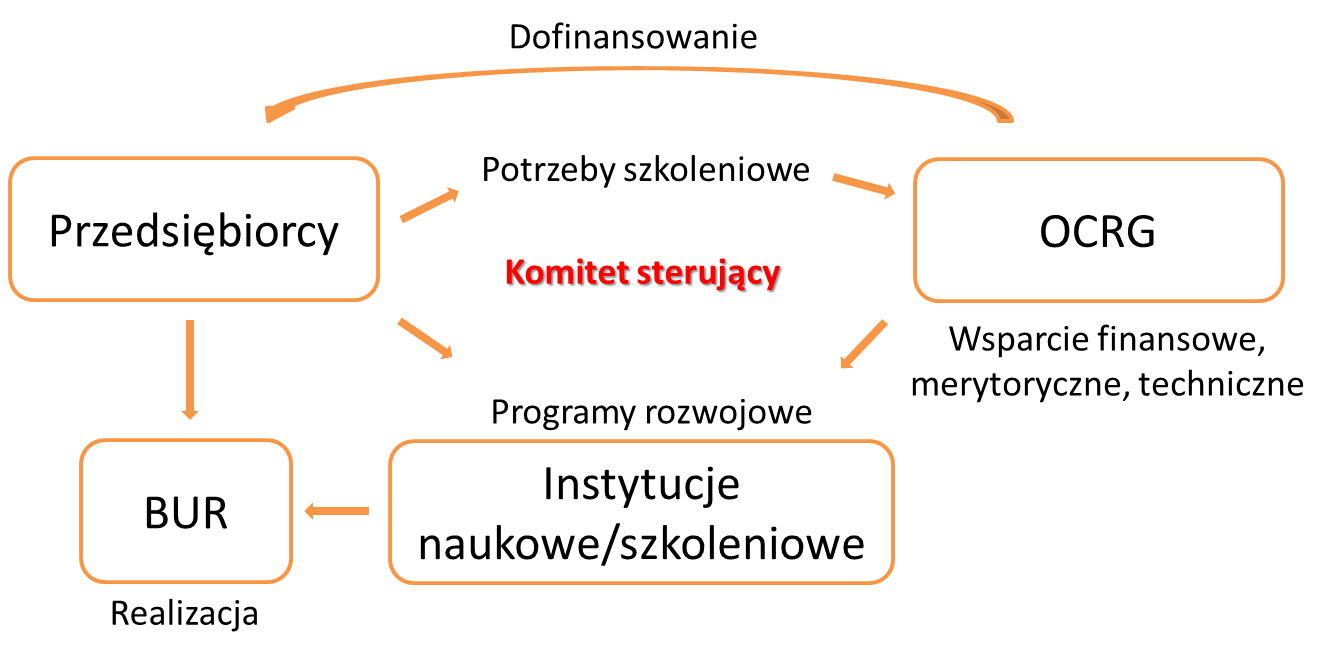 13
Działanie 5.5 
Adaptacyjność przedsiębiorstw i pracowników
28.02.2023
Dla kogo: Pracodawcy oraz ich pracownicy

Kwota EFS+: 4,0 mln EURO

Partnerzy: Wojewódzki Urząd Pracy w Opolu

Zakres wsparcia: Kursy i szkolenia podnoszące kwalifikacje i kompetencje właścicieli firm oraz ich pracowników (wykorzystanie BUR)
Złożenie wniosku:
Termin/ alokacja: kwiecień/ 6 mln zł
14
Działanie 5.5 
Adaptacyjność przedsiębiorstw i pracowników
28.02.2023
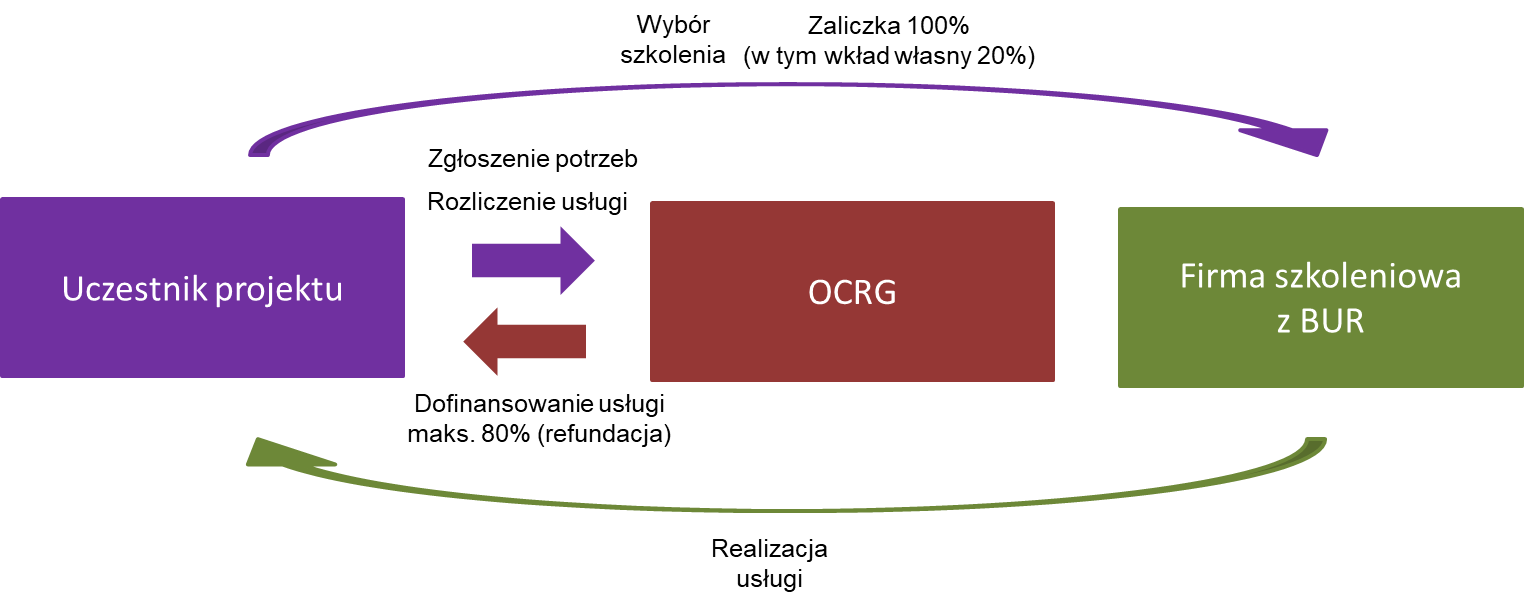 Wysokość dofinansowania: śr. 9,5 tys. PLN/osobę
Procent dofinansowania: do 80% pomoc de minimis
15
Działanie 5.11
Opolskie kształcenie ustawiczne
28.02.2023
Dla kogo: osoby od 15 r.ż. zainteresowane podnoszeniem kompetencji i kwalifikacji z własnej inicjatywy. 

Kwota EFS+: 23,8 mln EURO

Partnerzy: Wojewódzki Urząd Pracy w Opolu

Zakres wsparcia: Kursy i szkolenia podnoszące kwalifikacje i kompetencje mieszkańców województwa opolskiego (wykorzystanie BUR)
Złożenie wniosku:
Termin/ alokacja: kwiecień/ 26 mln zł
16
Działanie 5.11
Opolskie kształcenie ustawiczne
28.02.2023
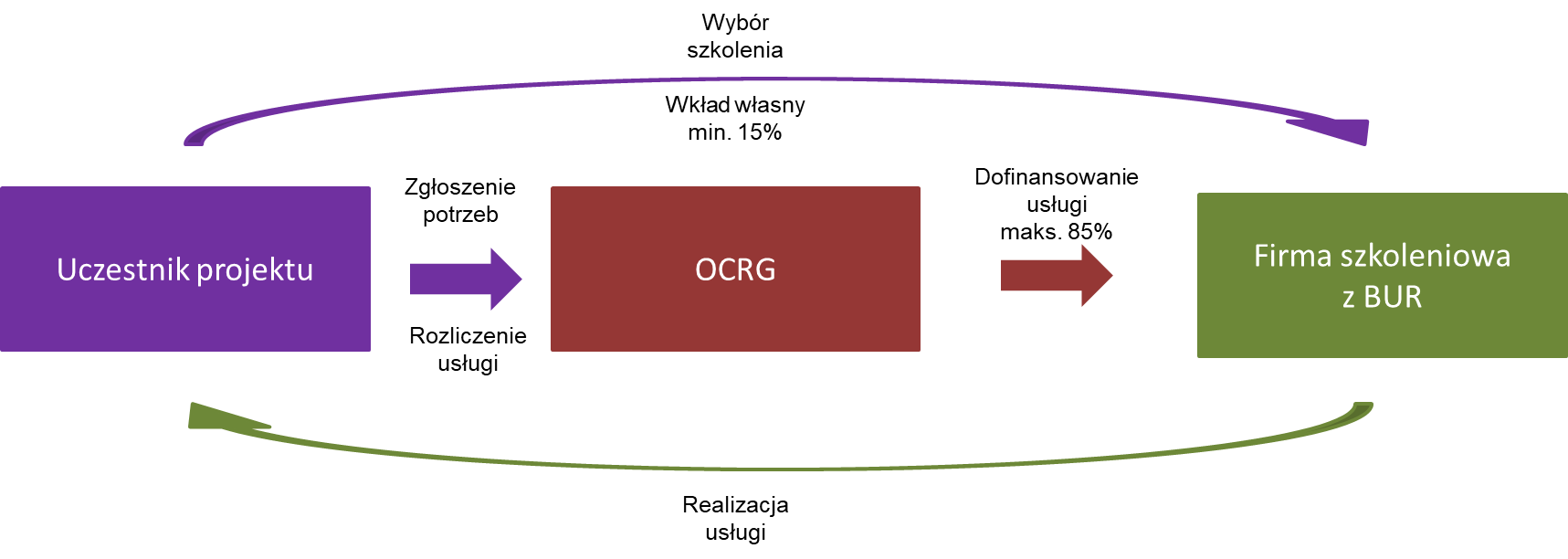 Wysokość dofinansowania: śr. 9,5 tys. PLN/osobę
Procent dofinansowania: do 85%
17
28.02.2023
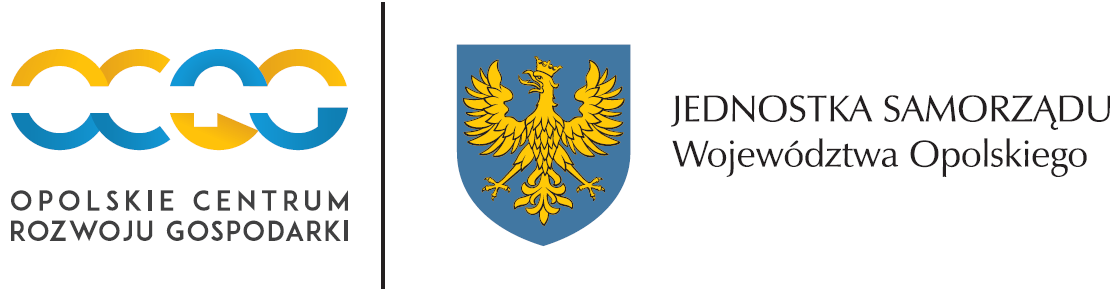 Dziękuję za uwagę
18